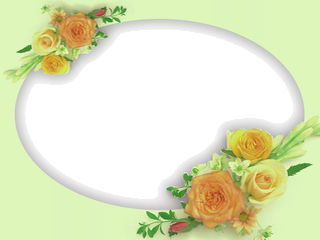 Chào mừng các em lớp 2C đến với tiết học
%
Môn Tự nhiên và Xã hội
Giáo viên: NGUYỄN THỊ DUYÊN
Trường Tiểu học Hồng Thái Tây
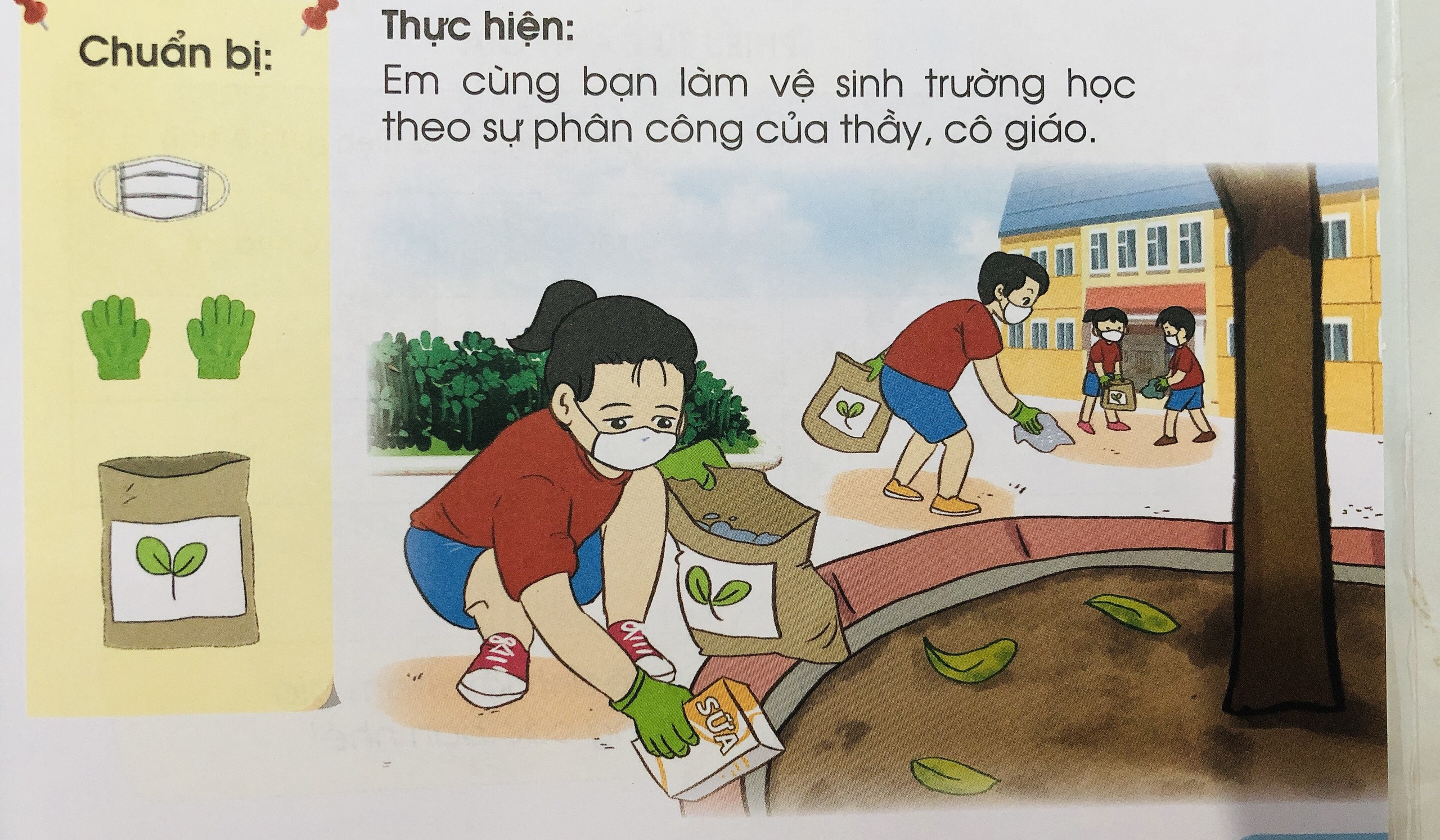 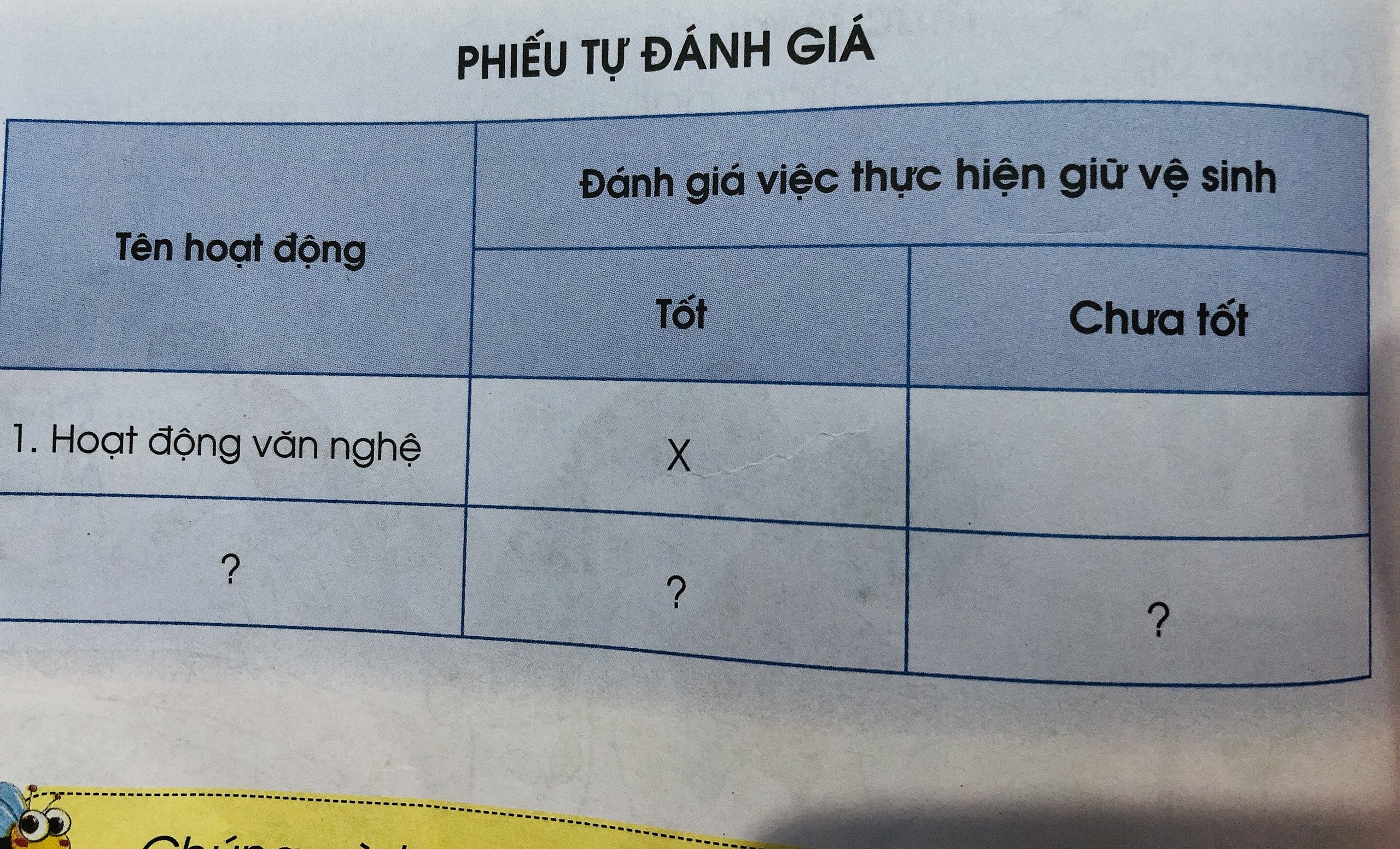 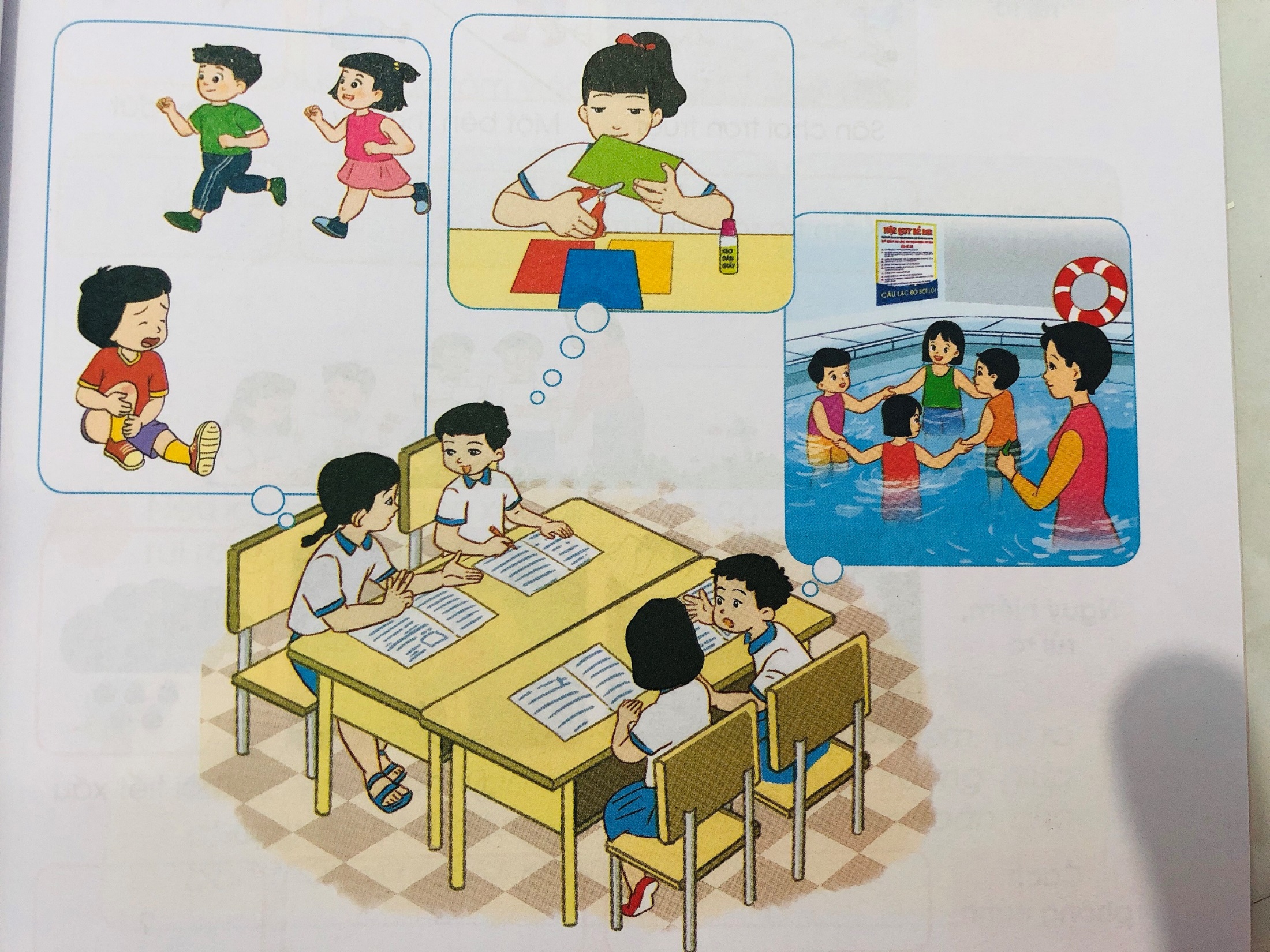 1/ Một số tình huống nguy hiểm,rủi ro có thể gặp khi tham gia các hoạt động ở trường và cách phòng tránh?
[Speaker Notes: Bài giảng thiết kế bởi: Hương Thảo - tranthao121006@gmail.com]
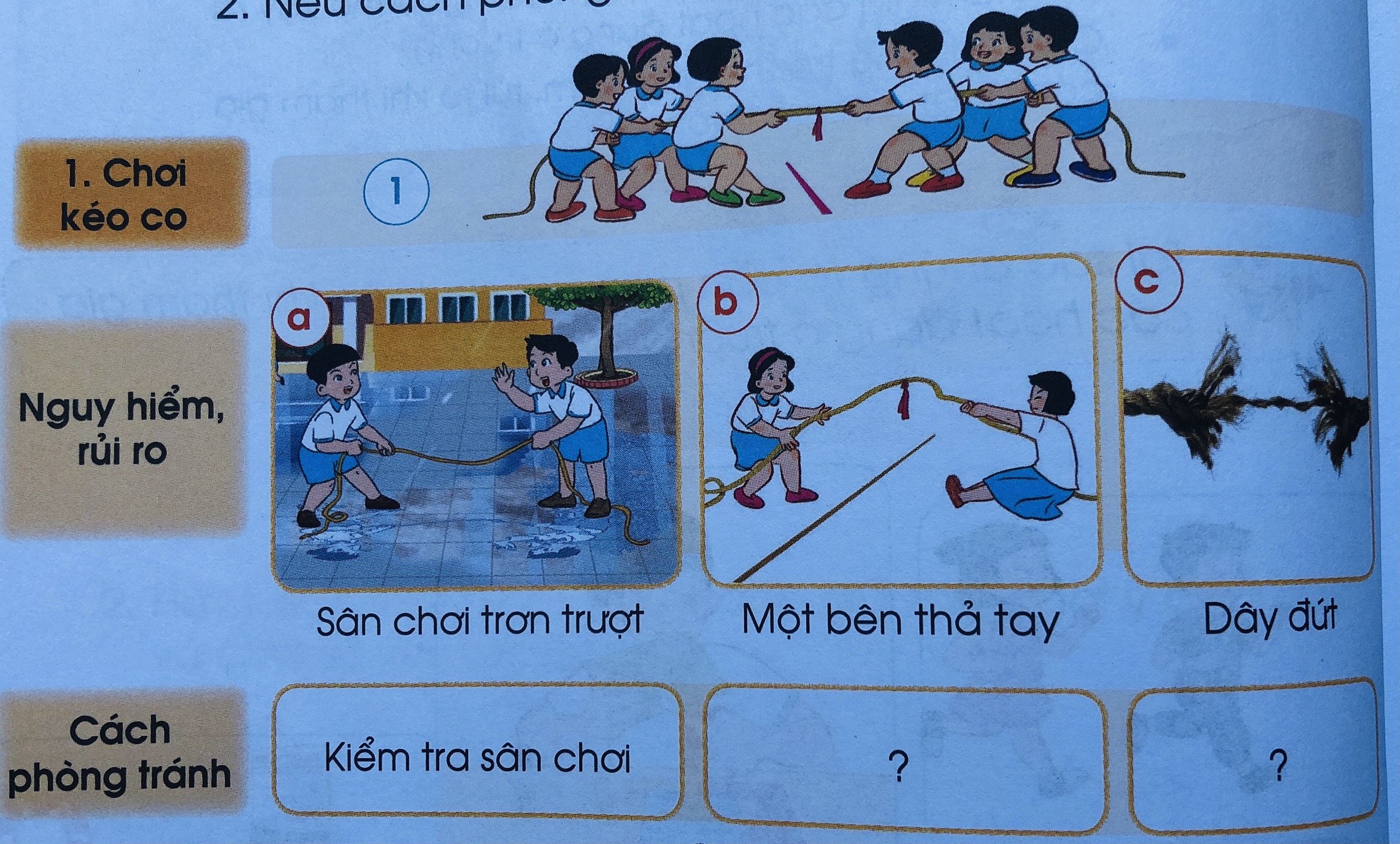 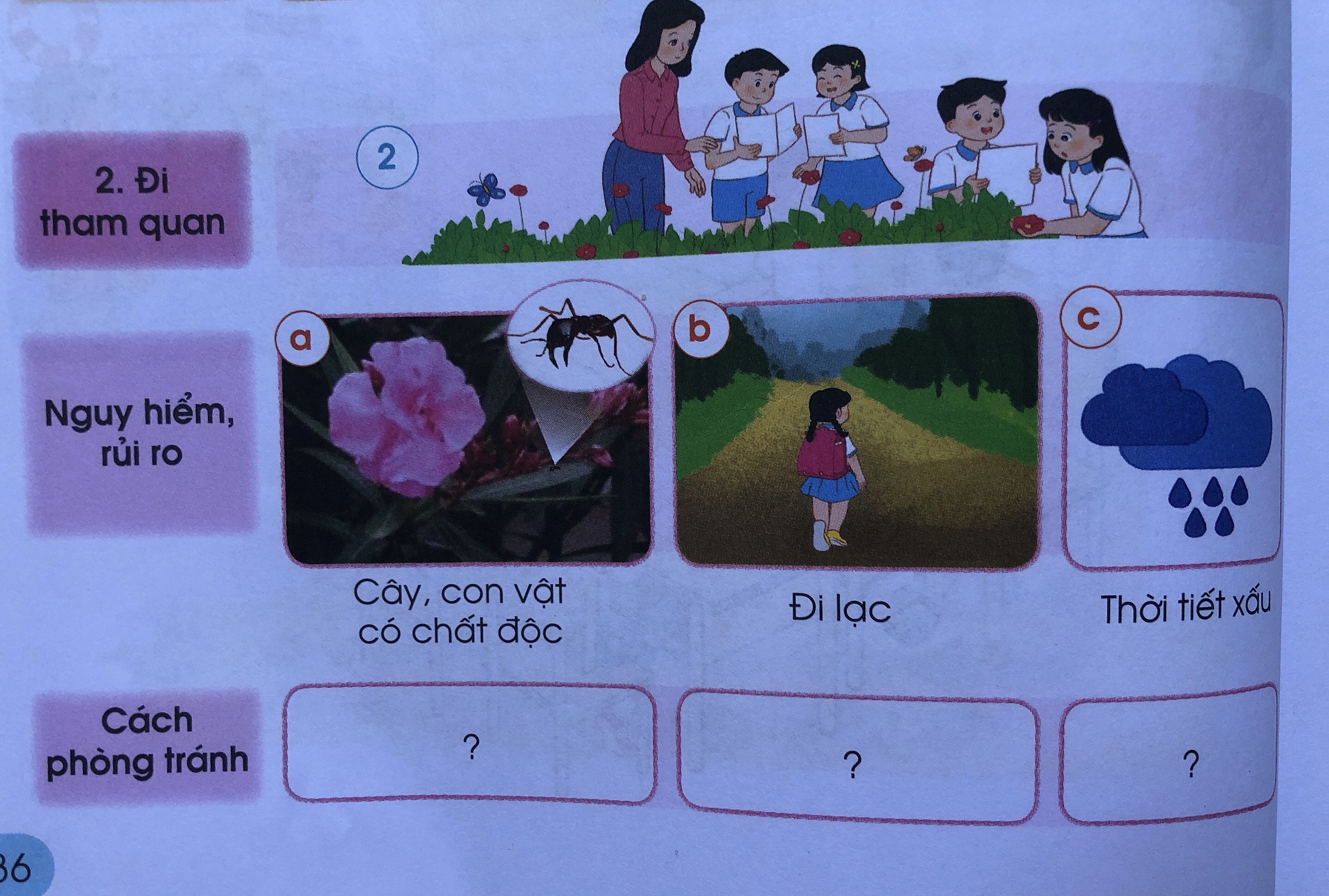 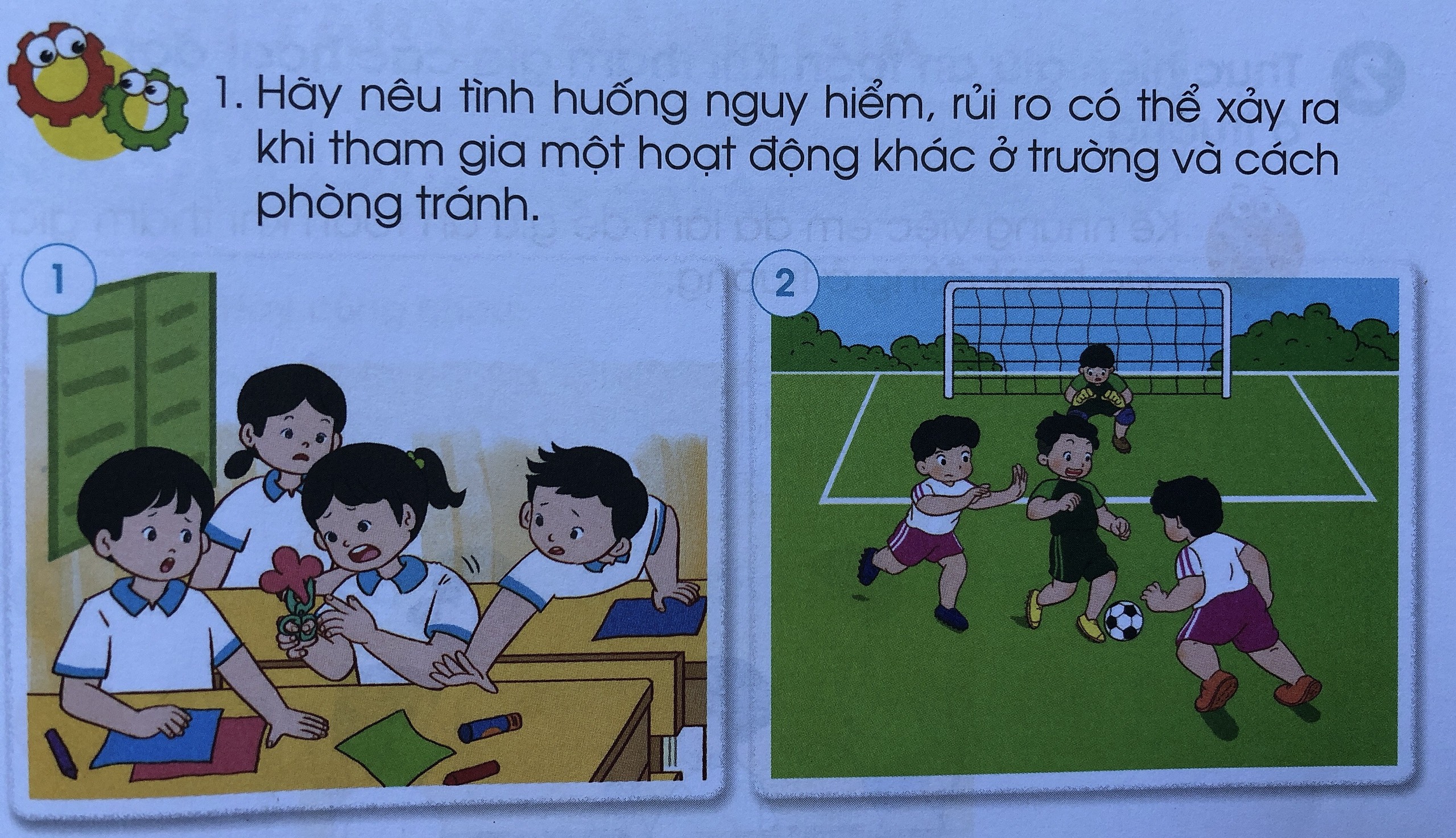 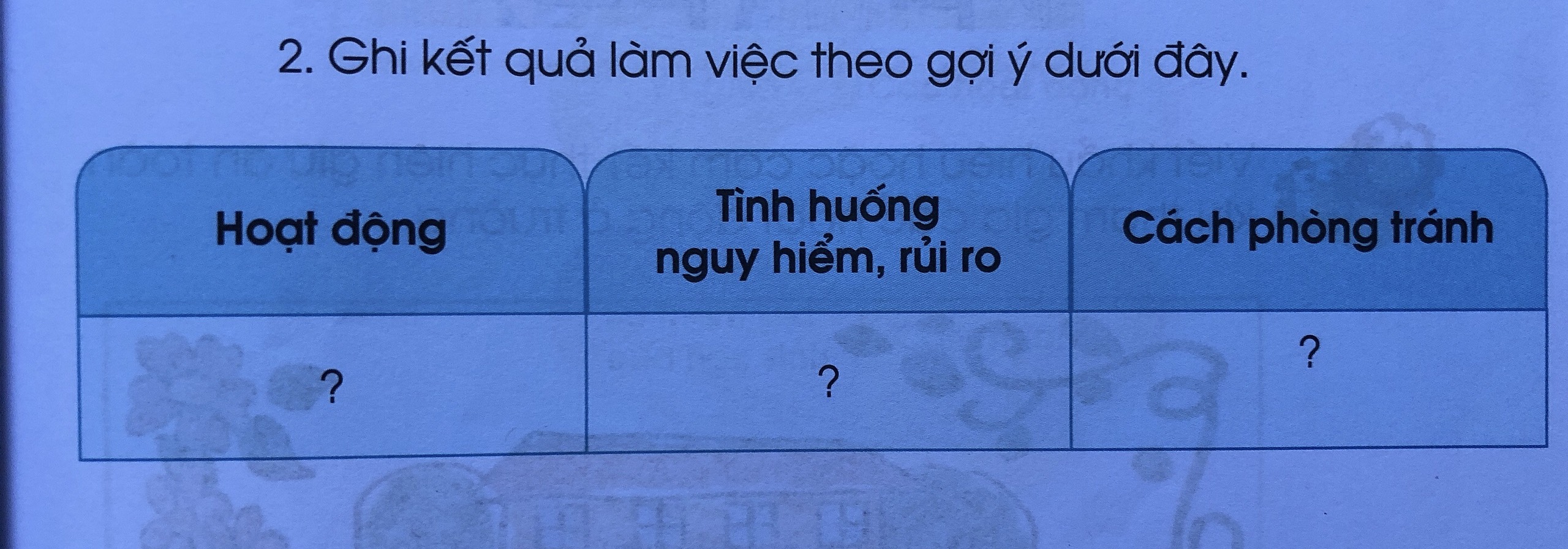 Nêu ích lợi của việc xác định được các tình huống nguy hiểm,rủi ro trước khi tham gia các hoạt động ở trường.
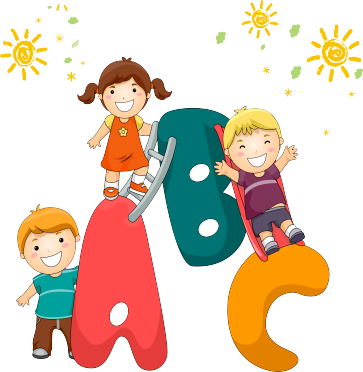 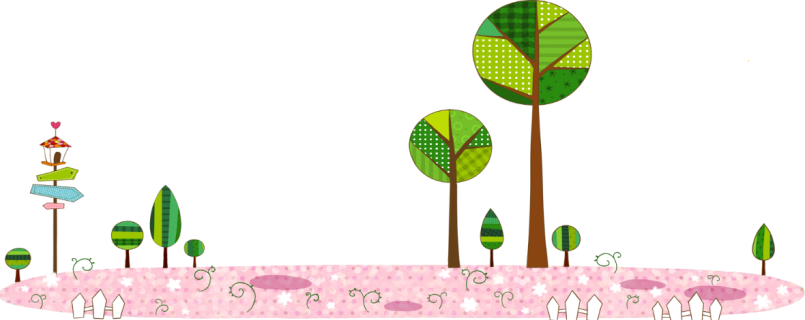 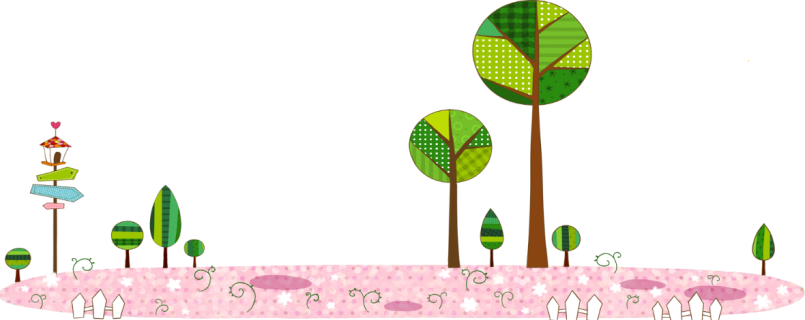 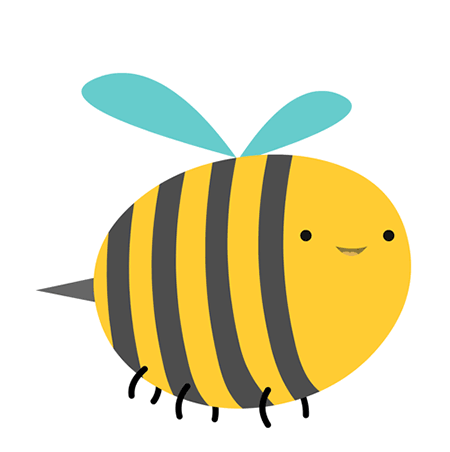 Việc xác định các tình huống nguy hiểm,rủi ro trước khi tham gia các hoạt động ở trường giúp chúng ta chủ động phòng tránh,giữ an toàn cho bản thân và người khác.
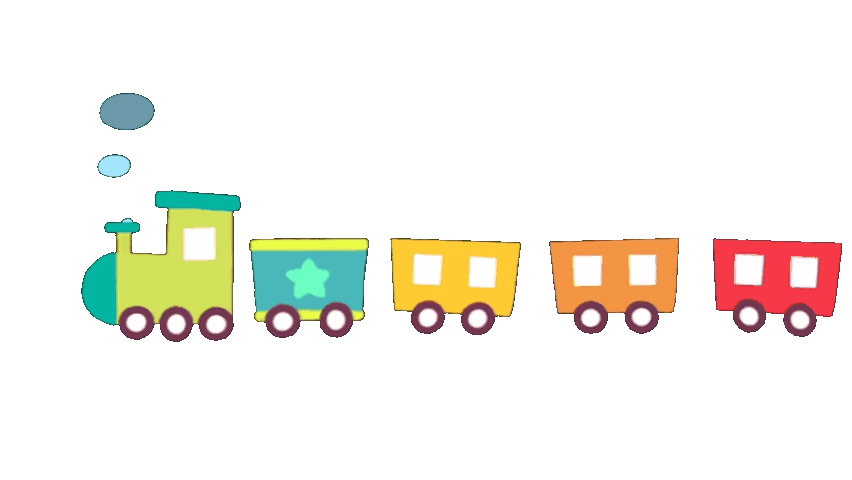 2/ Thực hiện an toàn khi tham gia các hoạt động ở trường
[Speaker Notes: Bài giảng thiết kế bởi: Hương Thảo - tranthao121006@gmail.com]
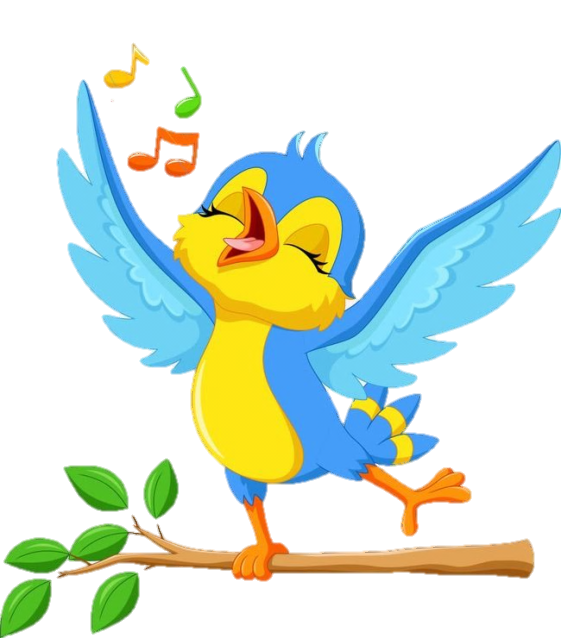 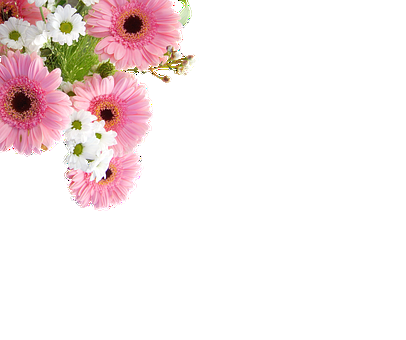 Dặn dò
Chuẩn bị bài: Ôn tập và đánh giá.
Chủ đề trường học
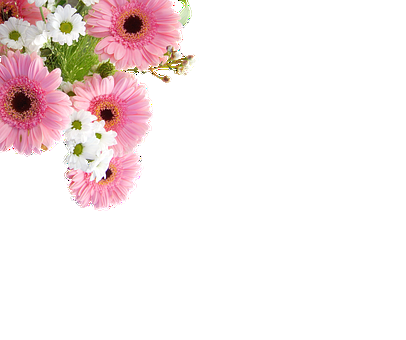 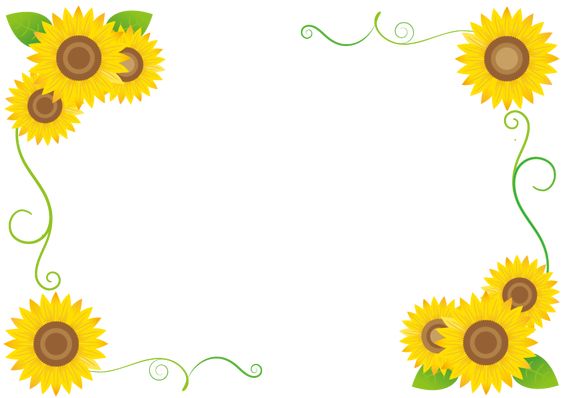 KẾT THÚC TIẾT HỌC

TẠM BIỆT CÁC BẠN